Guided Pathways Advisory Committee
Fall 2022
Thursday, October 6 2022
Our Time Together
Welcome and Introductions
Initiative for Diversity, Equity, Antiracism & Leadership (IDEAL) Fellowship Evaluation
Dr. Lia Wetzstein and Dr. Leandra Cate, Community College Research Initiatives, University of Washington
Guided Pathway Work Plan Analysis
Dr. Debra Bragg
Student Success Center Updates
Farewell
2
Guided Pathways Advisory Council Purpose
Provide advice, feedback, and ideas on the implementation and iteration of Guided Pathways across the system.
Guided Pathways Vision
A system that advances racial, social, and economic justice by achieving equitable student aspiration, access, economic progress, and educational and career attainment.
3
Guiding Principles
Principle #1Guided Pathways requires urgent, radical, equity-minded, transformative organizational change.
Principle #2Guided Pathways requires a culturally responsive commitment to racial and social equity by dismantling systemic policies and practices that perpetuate inequities.
Principle #3The voices of students, faculty, staff and community members are essential to fully engage in adaptive problem focused inquiry processes leading to meaningful action and sustained systemic change.
Principle #4Guided Pathways requires intentional collaborative learning through partnerships, professional and resource development 
Principle #5Guided Pathways requires a focus on learning and outcomes aligned with community values and industry needs.
4
GPAC Composition
5
Meet & Greet
Seven minutes in groups of three
Introduce yourself
Guided Pathways news from your campus or commission
6
Virtual Fall Events
What Next? Math in the Community and Technical Colleges in Washington State
Dr. Laura Schueller, Complete College America
October 19, 3:30-5:00 via 
Antiracist Curriculum Initiative
Large Group Convening: October 14, 2:00-5:00
Administrator Orientation: October 20, 3:00-4:00
Fall Institute
November 9, 8:30-3:00
7
Winter Retreat
Cohort 1 and 2 Colleges
January 26-27, 2023
Davenport Grand, Spokane Washington
8
Coaching Update
Coaching team outreach and meetings are occurring
Coach access and training on SBCTC data dashboards
Coach Leadership Team recruitment:
Diversity Equity Officer Commission
Student Services Commission
9
Legislative Reports
Workforce Education Investment Account (WEIA) report complete and submitted!
THANK YOU!!!

Washington State Institute for Public Policy 
2023 Legislative report underway
Data Sharing Agreement 
Outreach to colleges to collect qualitative data
10
ctcLink and Guided Pathways
Engage with colleges to document current technology needs and strengths 
Solicit college interest in participating in interview process 
Provide updated ctcLink Reference Guide with summary of college input. 
Define set of iterative enhancements to improve ctcLink system to support Guided Pathways
Meaningful professional development
11
ctcLink and Guided Pathways Interviews
Minimum of 7-10 colleges
Suggested college representatives
Advising 
Assessment 
Curriculum 
Disabled Student Services 
Financial Aid 
Guided Pathways Directors/Administrators
GP Faculty Leads 
Institutional Research 
IT Services (Responsible for Third Party Integration/Local Application Development) 
Registrar 
Vice Presidents of Instruction
12
Questions? Comments?
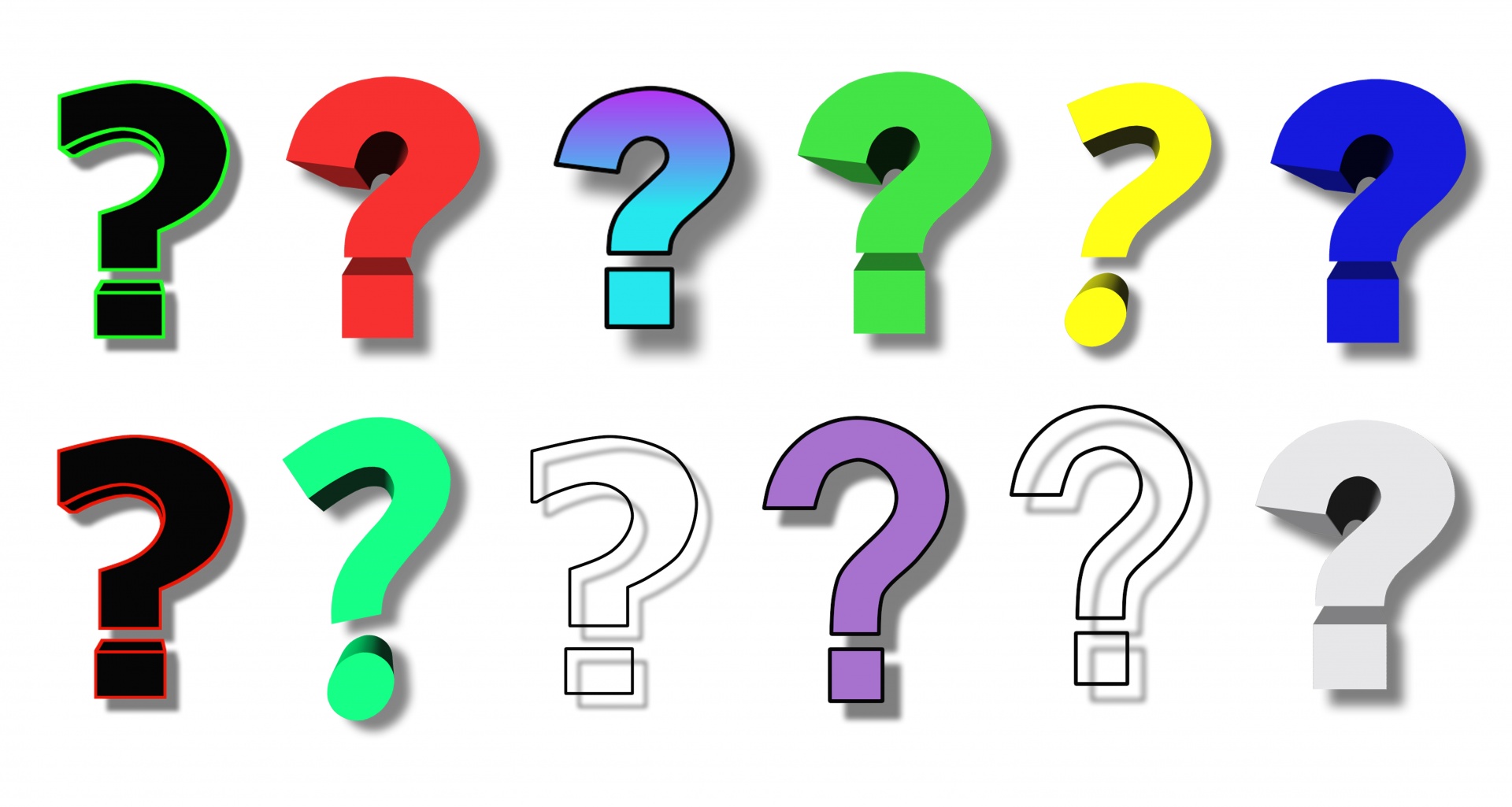 13
Thank You!
Next Meetings:
February 23, 20239:00 – 11:00 a.m.Virtual via Zoom
June 1, 20239:00 – 11:00 a.m.Virtual via Zoom